МЕТОДИЧЕСКИЕ РЕКОМЕНДАЦИИ ПО  
ПУБЛИКАЦИИ ОТКРЫТЫХ ДАННЫХ
ДЛЯ ЧЕГО НЕОБХОДИМЫ МЕТОДИЧЕСКИЕ РЕКОМЕНДАЦИИ
Облегчить сотрудникам органов власти процесс публикации  открытых данных.
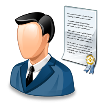 Обеспечить удобство и единство поиска и доступа к открытым данных для граждан и бизнеса.
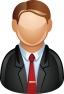 Обеспечить удобство поиска открытых данных и информации о них автоматизированным системам мониторинга, а также независимым приложениям, разрабатываемых на открытых данных.
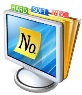 2
НЕОБХОДИМЫЕ ДЕЙСТВИЯ ПРИ ПУБЛИКАЦИИ НАБОРОВ ДАННЫХ
1
ПОДГОТОВИТЬ РАЗДЕЛ  ОТКРЫТЫХ ДАННЫХ НА САЙТЕ ВЕДОМСТВА
2
ВЫБРАТЬ НАБОР ДАННЫХ ДЛЯ ПУБЛИКАЦИИ
3
ПОДГОТОВИТЬ ПАСПОРТ НАБОРА ДАННЫХ
4
ПОДГОТОВИТЬ САМ НАБОР ДАННЫХ К ПУБЛИКАЦИИ
5
ОПУБЛИКОВАТЬ ПАСПОРТ НАБОРА ДАННЫХ И САМ НАБОР ДАННЫХ
6
ПОДГОТОВИТЬ И ОПУБЛИКОВАТЬ  РЕЕСТР ВСЕХ ОТКРЫТЫХ ДАННЫХ
РЕГУЛЯРНО ОБНОВЛЯТЬ НАБОР ДАННЫХ И ОТСЛЕЖИВАТЬ СООБЩЕНИЯ ПОЛУЧЕННЫЕ ПО ОБРАТНОЙ СВЯЗИ
7
3
СОСТАВ РАЗДЕЛА ОТКРЫТЫХ ДАННЫХ НА САЙТЕ ВЕДОМСТВА
Единый формат ссылки на раздел открытых данных: 
<адрес веб-сайта>/opendata/ или <адрес веб-сайта>/открытыеданные/
1
2
Ссылка на раздел открытых данных с главной страницы сайта
Визуально в HTML формате, а также приложенным CSV файлом реестр всех открытых данных ведомства
3
4
Форма обратной связи либо ссылка на нее
5
Форма поиска по наборам данных
6
Описание условий использования открытых данных
4
[Speaker Notes: Шрифты не будут читаться на экране/]
УСЛОВИЯ ИСПОЛЬЗОВАНИЯ ОТКРЫТЫХ ДАННЫХ
Не должны требовать от пользователя заключения договора 
на использование данных.
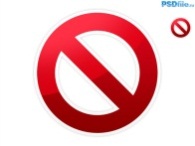 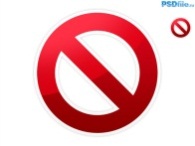 Не должны ограничивать их коммерческое и некоммерческое использование.
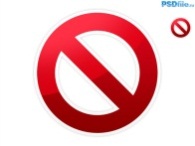 Не должны предполагать платное использование данных.
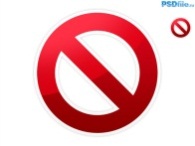 Не должны требовать регистрации и авторизации при доступе к данным.
Рекомендуется публиковать данные под лицензией Creative Commons, 
которая публикуется в открытом доступе
5
КРИТЕРИИ ВЫБОРА НАБОРА ДАННЫХ ДЛЯ ПУБЛИКАЦИИ
ПУБЛИКАЦИИ  ПОДЛЕЖАТ ДАННЫЕ:
Собираемые органом власти в рамках полномочий
!
ИСКЛЮЧЕНИЯ:
Персональные данные
Данные, которые являются государственной тайной
Любые данные, доступ к которым ограничен законодательством РФ
№1
ПРИОРИТЕТНЫЕ ДАННЫЕ ДЛЯ ПУБЛИКАЦИИ:
Данные в соответствии с требования 8 ФЗ
Востребованные обществом и бизнесом
Высокой степени готовности (не требующие дополнительных усилий для обработки при публикации)
Не требующие финансовых вложений
6
ПАСПОРТ НАБОРА  ДАННЫХ
Идентификационный номер (код) набора данных
Наименование набора данных
Описание набора данных
Владелец  набора данных
Ответственное лицо 
Телефон ответственного лица
Адрес электронной почты ответственного лица
Гиперсылка (URL) на набор
Формат данных
Описание структуры набора данных
Дата первой публикации набора данных
Дата последнего внесения изменений
Содержание последнего изменения
Комментарий к последнему изменению
Гипрессылка (URL) на список предыдущих версий набора данных, если он есть
Периодичность актуализации набора данных
Ключевые слова, соответствующие содержанию набора данных
7
ПОДГОТОВКА НАБОРА ДАННЫХ
!
ВАЖНО:
Рекомендуется публиковать данные с максимальной глубиной детализации, а также с максимальной исторической хронологией
Данные, доступ к которым организован по запросу (через API), не являются открытыми. Исключения составляют большие массивы (размером в несколько ТБ)
ФОРМАТ ФАЙЛА НАБОРА
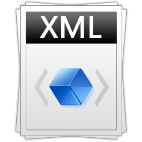 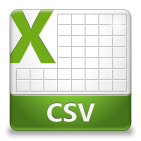 CSV формат
для простых линейных таблиц
ХМL 
Для иерархических данных
У каждого набора должна быть своя постоянна гиперсcылка (по форме)
Наборы, которые превышают по объему 10 мб,  лучше публиковать в формате ZIP
8
ПУБЛИКАЦИЯ ПАСПОРТА И НАБОРА ДАННЫХ
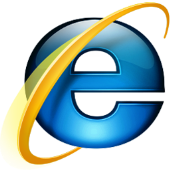 КАЖДЫЙ НАБОР ДАННЫХ ДОЛЖЕН БЫТЬ ОПУБЛИКОВАН 
НА ОТДЕЛЬНОЙ СТРАНИЦЕ, СОДЕРЖАЩЕЙ:
Паспорт набора в человекочитаемом виде ( HTML) и машиночитаемом виде (CSV)

Прямую ссылку  на скачивание набора данных

Условия использования набора данных

Форму обратной связи или ссылку на нее
9
РЕЕСТР НАБОРОВ ДАННЫХ
РЕЕСТР СОДЕРЖИТ ИНФОРМАЦИЮ ПО ВСЕМ НАБОРАМ ДАННЫХ ОРГАНА ВЛАСТИ:
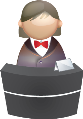 Название набора данных
Ссылка на страницу набора данных
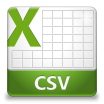 РЕЕСТР ГОТОВИТСЯ К ПУБЛИКАЦИИ  В ФОРМАТЕ CSV
РЕЕСТР ПУБЛИКУЕТСЯ НА ГЛАВНОЙ СТРАНИЦЕ РАЗДЕЛА ОТКРЫТЫХ ДАННЫХ В ЧЕЛОВЕКОЧИТАЕМОМ ФОРМАТЕ ( HTML) И МАШИНОЧИТАЕМОМ ФОРМАТЕ (CSV)
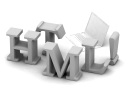 ССЫЛКА НА РЕЕСТР ДОЛЖНА БЫТЬ ВИДА:
http://
<адрес веб-сайта>/opendata/opendatalist.csv 
или
«<адрес веб-сайта>/открытыеданные/реестроткрытыхданных.csv
10
Спасибо за внимание!